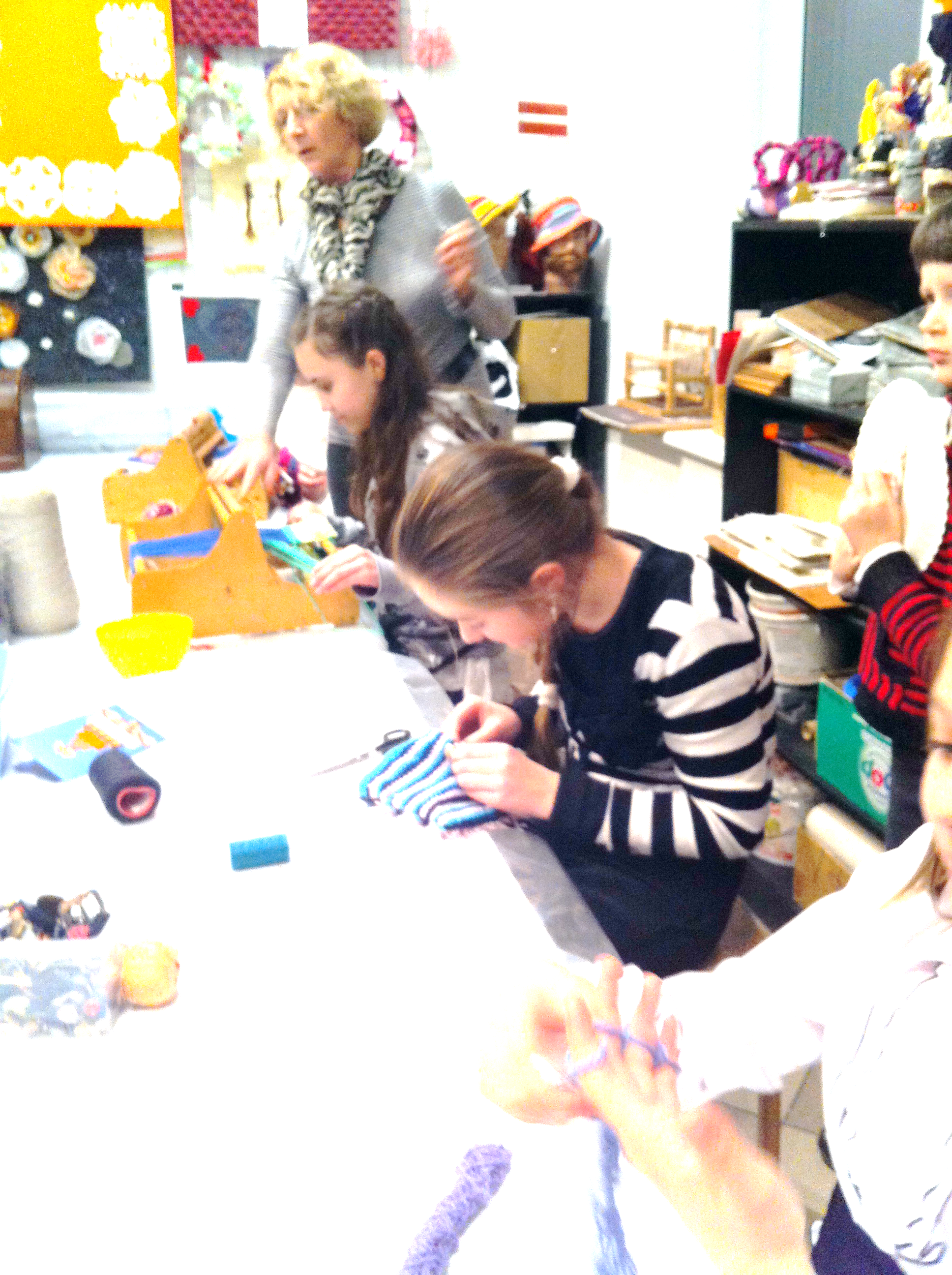 UBC Commission on Culture
Chairperson Lone Leth Larsen
Committee on Culture so far
Organization of the committee
Difficult start up - hired an assistent 
Board meetings mostly on Skype 
Board meetings ends with an open seminar with a relevant topic e.g. ”Social and cultural inclusion – culture as a tool for social inclusion” (Gdansk) using volunteers in Culture (Kolding) Ensuring sustainability in old touristic towncentres (Tallin)
The new vision for  CoC
A network based cultural cooperation
Professionalization of the cultural field
Strategic partnerships
Research
The strategy for CoC
1.) Network based cultural cooperation: 
To develop the exchange program even further, as this program has 3 aims, namely to stimulate professionalization, to create, and develop the UBC cultural network, and to stimulate project making between the UBC cities
To promote a more intensive cooperation between the UBC cities on cultural level, both by a small fund and by the cultural prize, which has as criteria the cooperation aspect 
To promote the cities to invite cultural project from the other UBC cities for local events like festivals, celebrations or part of the daily programs
The strategy for CoC
2.) Professionalization of the cultural field: 
The exchange program
Sharing experiences at meetings and conferences
Sharing new knowledge in newsletters, facebook and the like
The strategy for CoC
3.) Strategic partnerships. Partners we want to develop contact to in order to promote the interests of the local level
Nordic council
Pack and the European Union,
Ars Baltica
Others
The strategy for CoC
4.) Research:
The need for evidence based knowlegde in the culture is big, and we would like to create partnerships to promote research on cultural matters
Nordic council
national or regional universities
City authorities 
Professional research institutes
Preliminary results from the vision
Exhange programme 
Cultural Prize and fund to develop the corporation between two cities 
Inclusion of UBC in local festivals 
Meetings with potential partners – and a planned meeting with Pack
Agenda of 2013
Boardmeeting Tallin plus local seminar on how to enhance sustainability of touristic areas
Exhange program
Lobbying 
Annual meeting together with the committee of Urban planning
Cultural prize
Involving UBC cities culture in UBC festivals
Planned budget 2013
[Speaker Notes: Projects 
Promotion of initiating cultural projects across boarders between UBC network. 	4000
Administration  (a staffmember employed 4 hours a week to help chairman)	5000
Total	21000
 
 
INCOME
 
Request from UBC	21000]